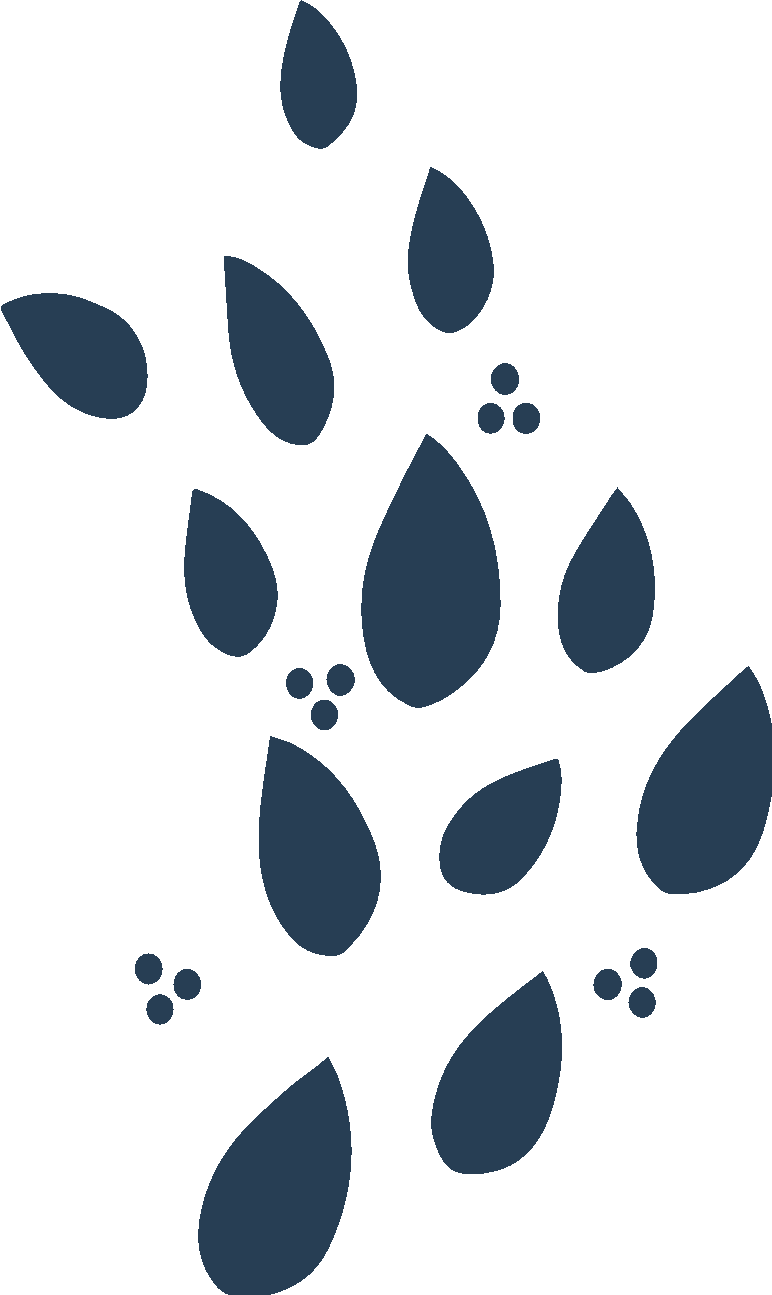 ¿Estás listo para la Inscripción Abierta?
¡Está bien si no lo estás! Es por eso que creamos esta lista rápida para ayudarlo a prepararse.
PASO 2: Habla con ALEX
ALEX es una plataforma que te ayuda a seleccionar el mejor plan de beneficios haciéndote preguntas sobre tus necesidades familiares y de salud únicas, tolerancia al riesgo, circunstancias financieras y estilo de vida para brindar recomendaciones de beneficios más personalizadas. Tarda menos de 10 minutos en completarse y sus respuestas son totalmente confidenciales.
Comienza en 
<www.sampleURL.com>.
PASO 1: Marca tu calendario
La inscripción está abierta del <DATE> al <DATE> de este año. Recomendamos que agregues un recordatorio a tu calendario el <FIRST DATE>, otro aviso el <HALF OR ¾ DATE> y una última alerta el <END DATE>. Estas fechas son críticas porque es posible que no puedas obtener la cobertura que necesitas si te pasa esa fecha límite.
PASO 3: Inscríbete en línea
Haz tus selecciones de beneficios accediendo a nuestro sistema de inscripcion en <Portal URL/instructions>.
¿Preguntas? Contacta a  <Support Info>
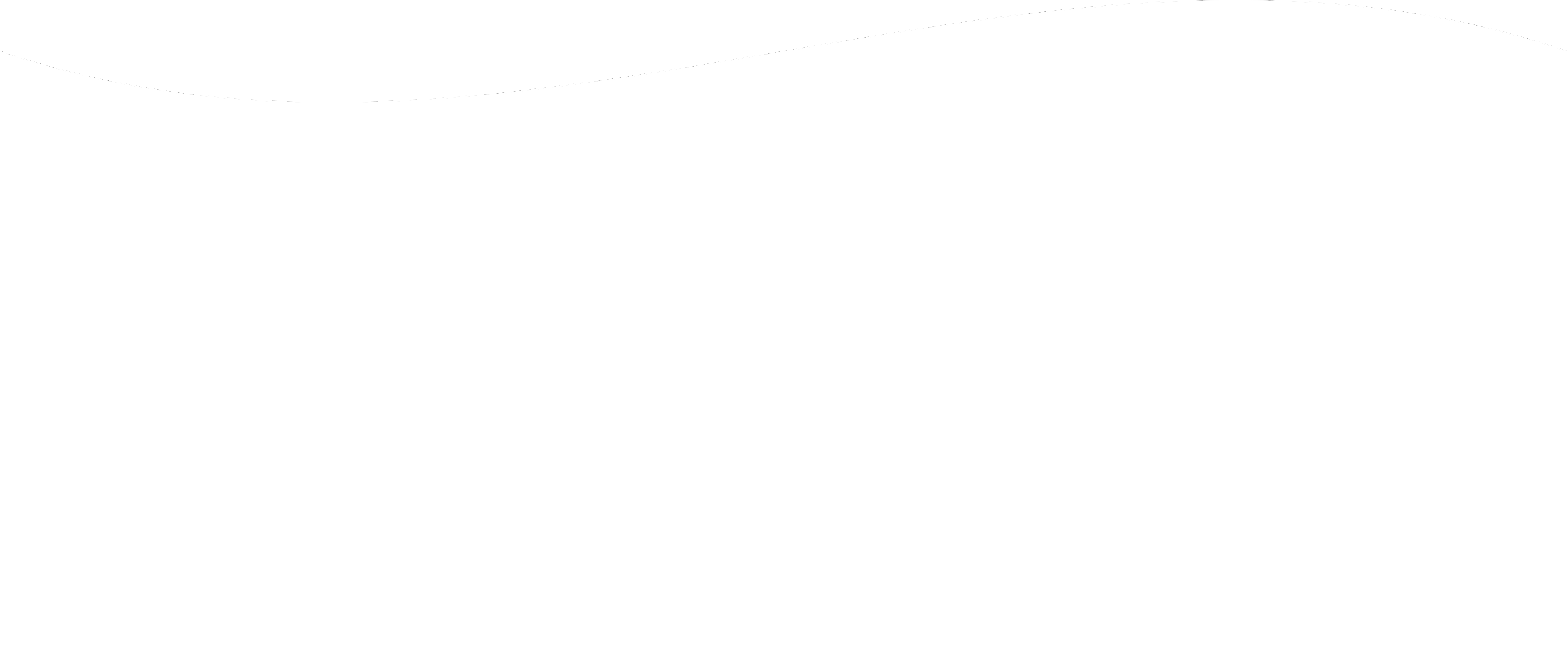 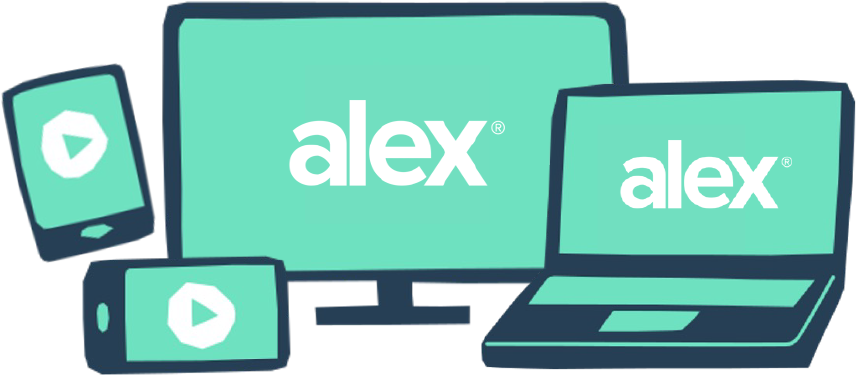 YOUR LOGO HERE